Методика преподавания
Задач на ПЕРЕЛИВАНИЯ
Автор: учитель математики и информатики Свистунова С.В.
Задачи на переливания :

 не имеют возрастных ограничений
 привлекают простотой условия
 являются великолепным средством для развития зрительной памяти учащихся
Суть задач на переливания:

с помощью сосудов известных емкостей требуется отмерить некоторое количество жидкости (сыпучего материала)
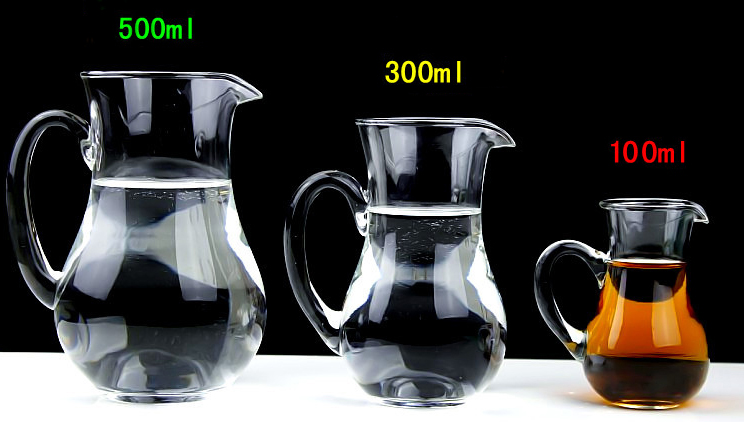 Цель:  
Создание условий для развития познавательной творческой активности учащихся     среднего школьного возраста при изучении математики.
Задачи: 
 развивать познавательные интересы  личности (восприятие, воображение, память, мышление, внимание и др.);

 формировать устойчивый интерес к предмету, познавательную активность; 

 формировать навыки самостоятельной работы и потребности в исследовательской деятельности;

 развивать коммуникативные качества личности.
Задача:

Используя два ведра вместительностью 5  и  3  литра, наберите из бочки 4 литра воды
5
3
5
5
3
3
4
3
2
2
4 = 5 - 1 = 2 + 2 = 1 + 3
1 литр?   1  =  3  -   2
2 =  5 - 3
6 
шагов
Задача №2. 
Используя два ведра вместимостью 5 и 4 литра, наберите из водопроводного крана 3 литра воды.

Задача №3.
 Из полного восьмилитрового ведра отлейте 4 литра с помощью пустых трехлитровой банки и пятилитрового бидона. Воду выплескивать на землю нельзя, другими сосудами, кроме этих трех пользоваться нельзя.
Пример решения задачи перебором всевозможных переливаний:
Из полного восьмилитрового ведра отлейте 4 литра с помощью пустых трехлитровой банки и пятилитрового бидона. Воду выплескивать на землю нельзя, другими сосудами, кроме этих трех пользоваться нельзя.
БИЛЬЯРДНЫЙ МЕТОД РЕШЕНИЯ ЗАДАЧ НА ПЕРЕЛИВАНИЯ
Суть: нарисовав на клетчатой бумаге исходную конфигурацию (параллелограмм с сеткой из равносторонних треугольников), необходимо проследить возможные движения шарика в соответствии с законом «угол падения равен углу отражения» и попадание им в требуемые точки по условию задачи
Преимущества:
Наглядность
Привлекательность идеи игры
Возможность обобщить метод на широкий класс задач
Актуальность: возникает потребность в составлении алгоритма последовательного получения всех возможных решений, а так же в выборе оптимального решения
Цель: найти универсальный способ решения задач на переливание
3
2
1
1
2
3
4
5
0
3
2
1
8 шагов
1
2
3
4
5
0
4
0
3
3
5
0
1
1
0
3
0
3
1
1
0
3
Задача
Есть 2 ведра: 3 и 5 литров. Нужно получить 4 литра
Два правила,  позволяющие судить о возможности решения конкретной задачи:
Пусть имеются два пустых сосуда объемом A литров и B литров и требуется набрать ровно C литров воды. Если число C не делится на наибольший общий делитель чисел A и B, то это сделать невозможно.

 Если C делится на наибольший общий делитель чисел A и B, то в таком случае задача всегда имеет решение. В частности, это всегда возможно, если числа A и B взаимно просты
БЛАГОДАРЮ   ЗА   ВНИМАНИЕ!